Программа технического перевооружения 
ООО «УКС» 2020г.
г. Ижевск
1
Содержание
Общий свод
ТПиР тепловых пунктов г. Ижевск
Октябрьский район (КВС)
Индустриальный район (КВС) 
Устиновский район (КВС)
Первомайский район (КВС)
Ленинский район (КВС)
2
Общий свод
3
Техническое перевооружение тепловых пунктов г. Ижевск
4
г. ИЖЕВСК
Октябрьский район (квартальные сети)
5
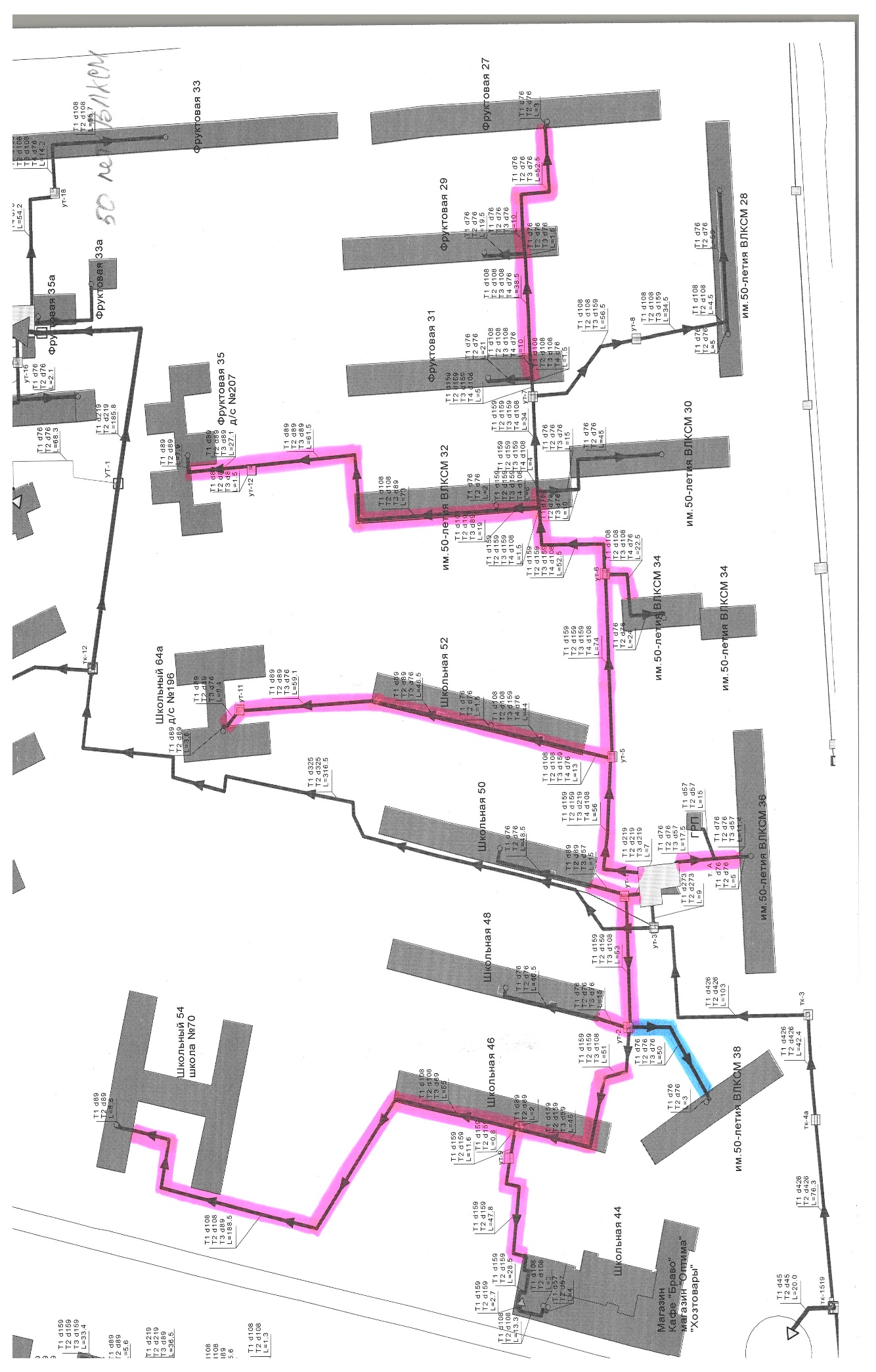 Сети теплоснабжения от ЦТП ул. 50 лет ВЛКСМ, 36а (концессия, тариф)
6
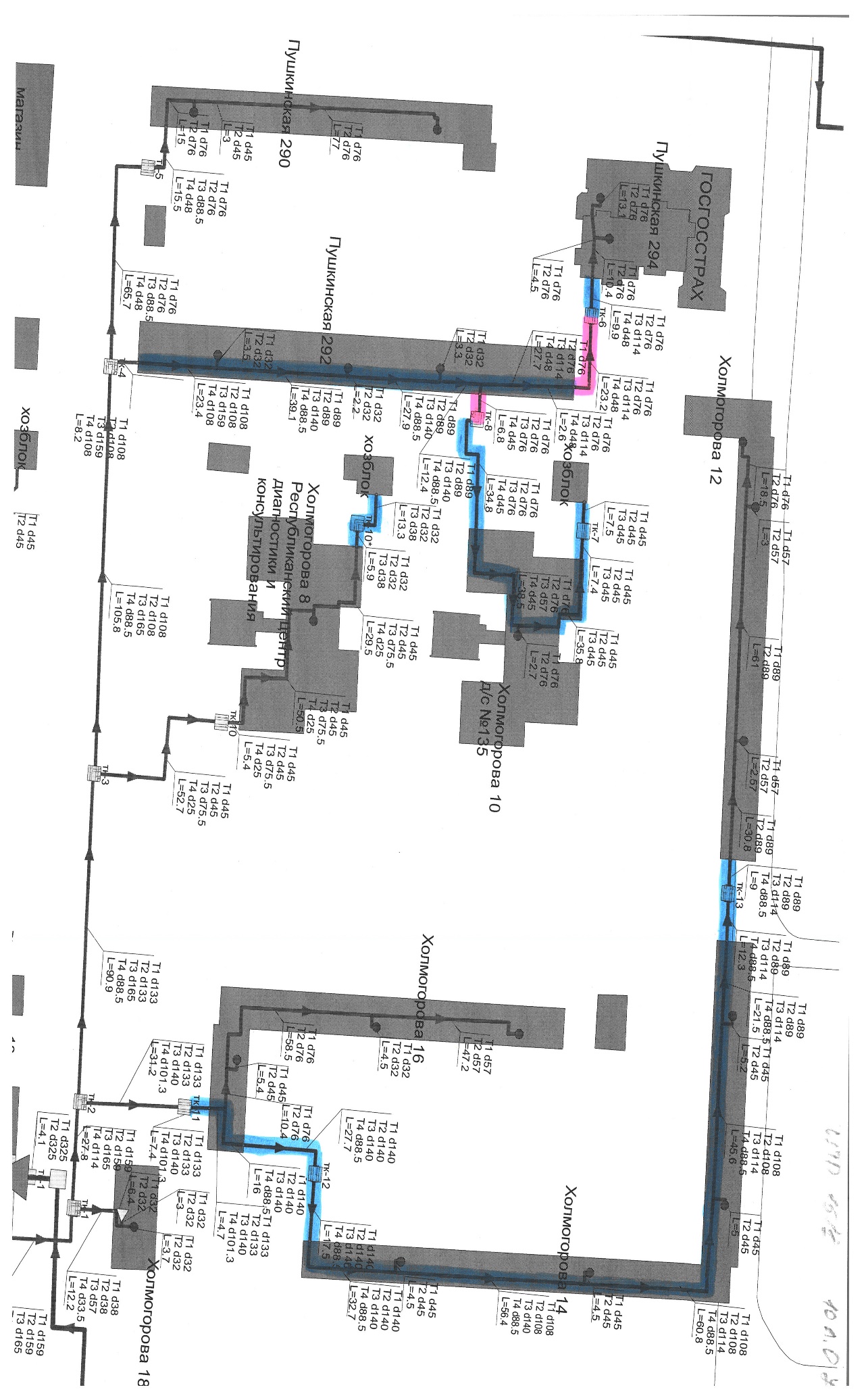 Сети теплоснабжения от ЦТП ул. 10 лет Октября, 7а (концессия)
7
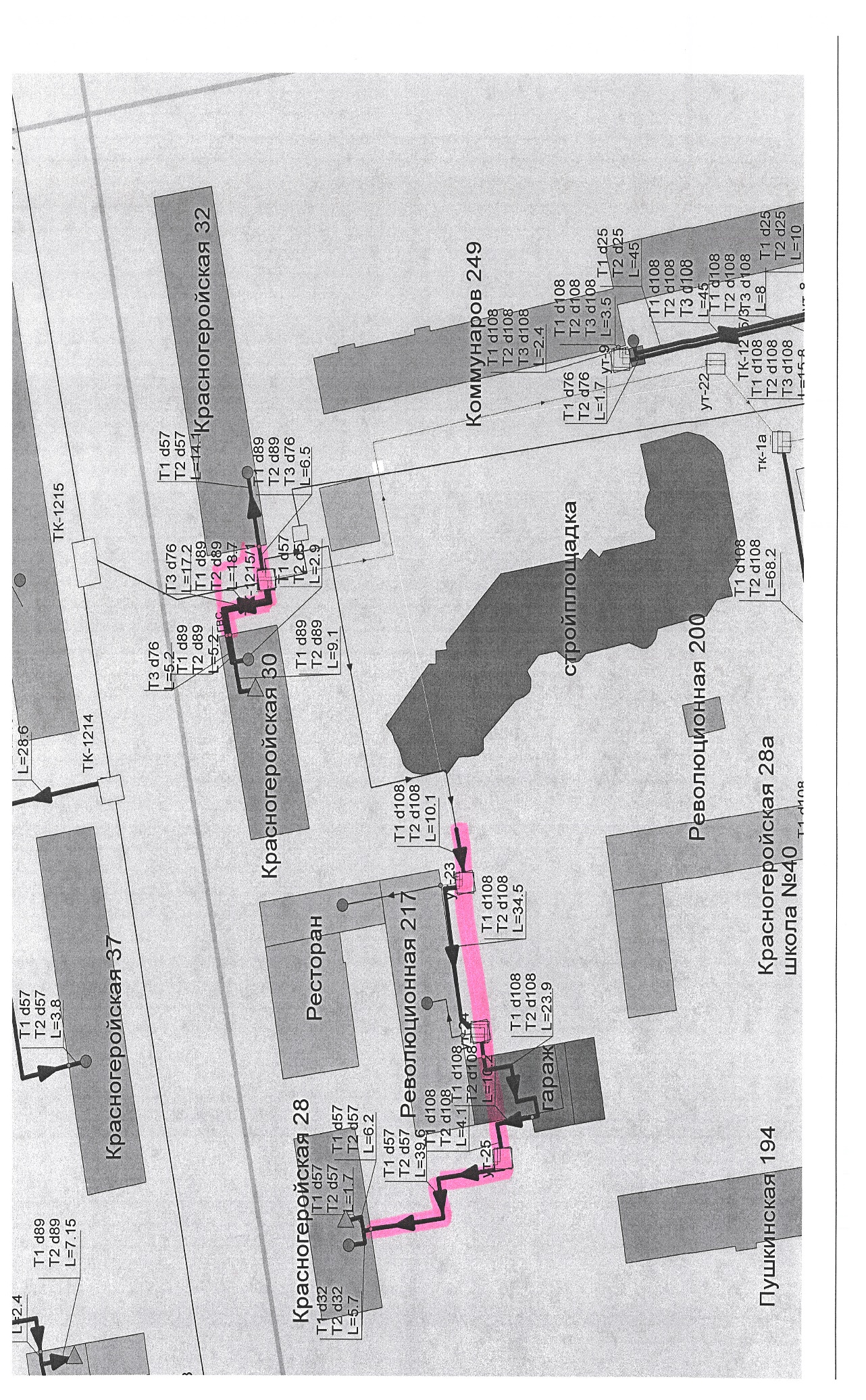 Сети теплоснабжения от ТК-1215/1 (ввод на ЦТП ул. Коммунаров, 239а) (концессия)
8
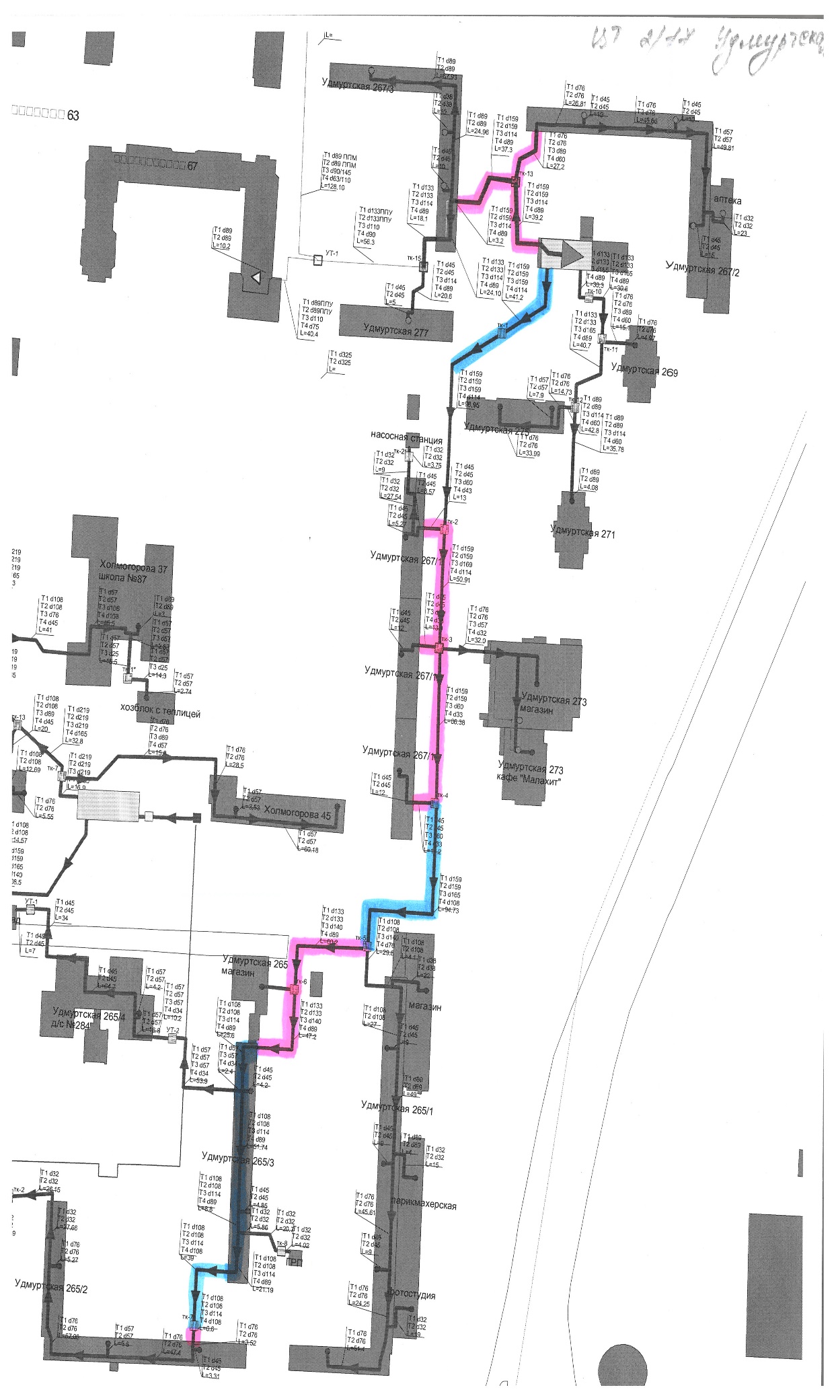 Сети теплоснабжения от ЦТП ул. Удмуртская, 269а (концессия)
9
г. ИЖЕВСК
Индустриальный район 
(квартальные сети)
10
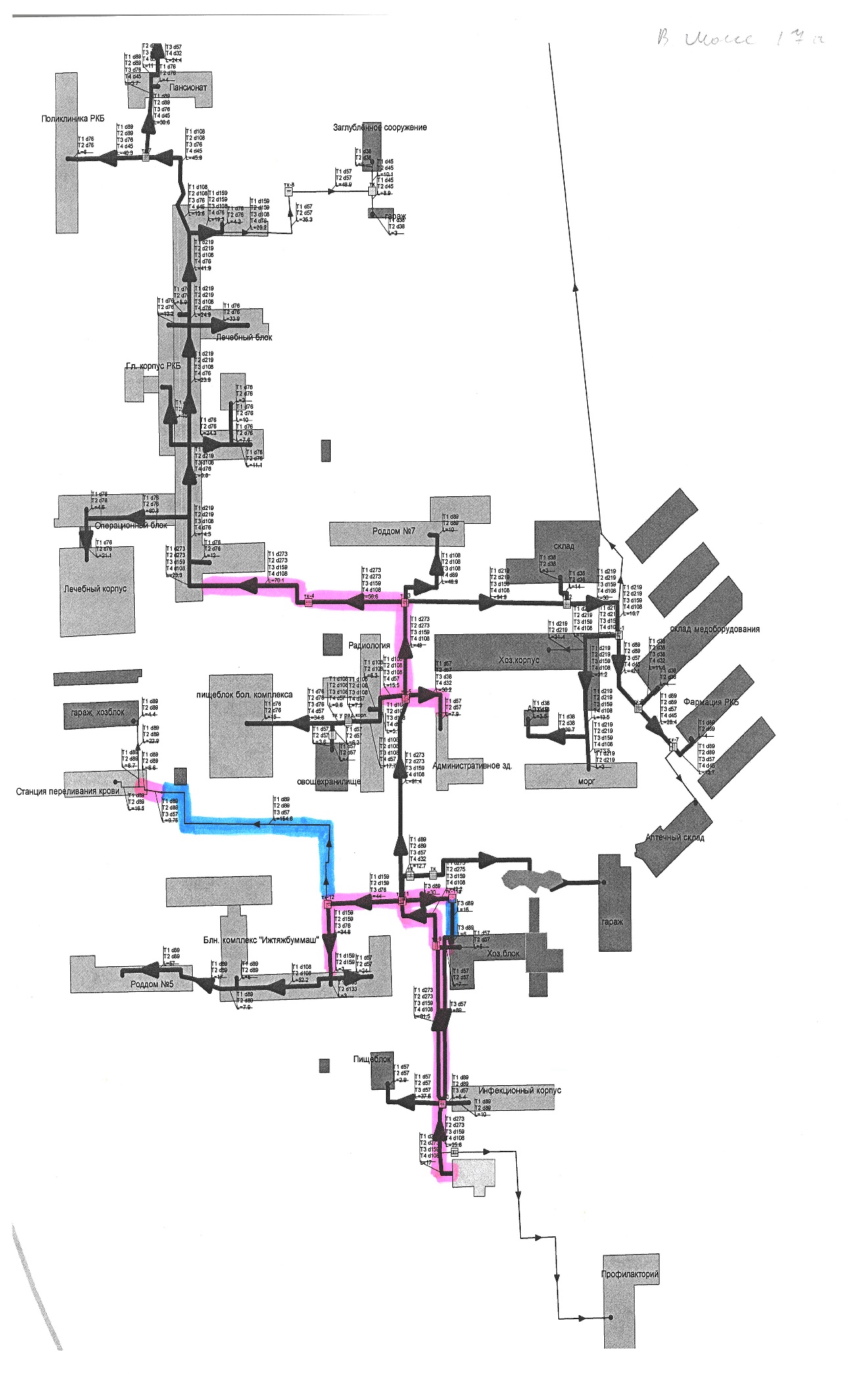 Сети теплоснабжения от ЦТП ул. Воткинское шоссе, 17а (концессия, тариф)
11
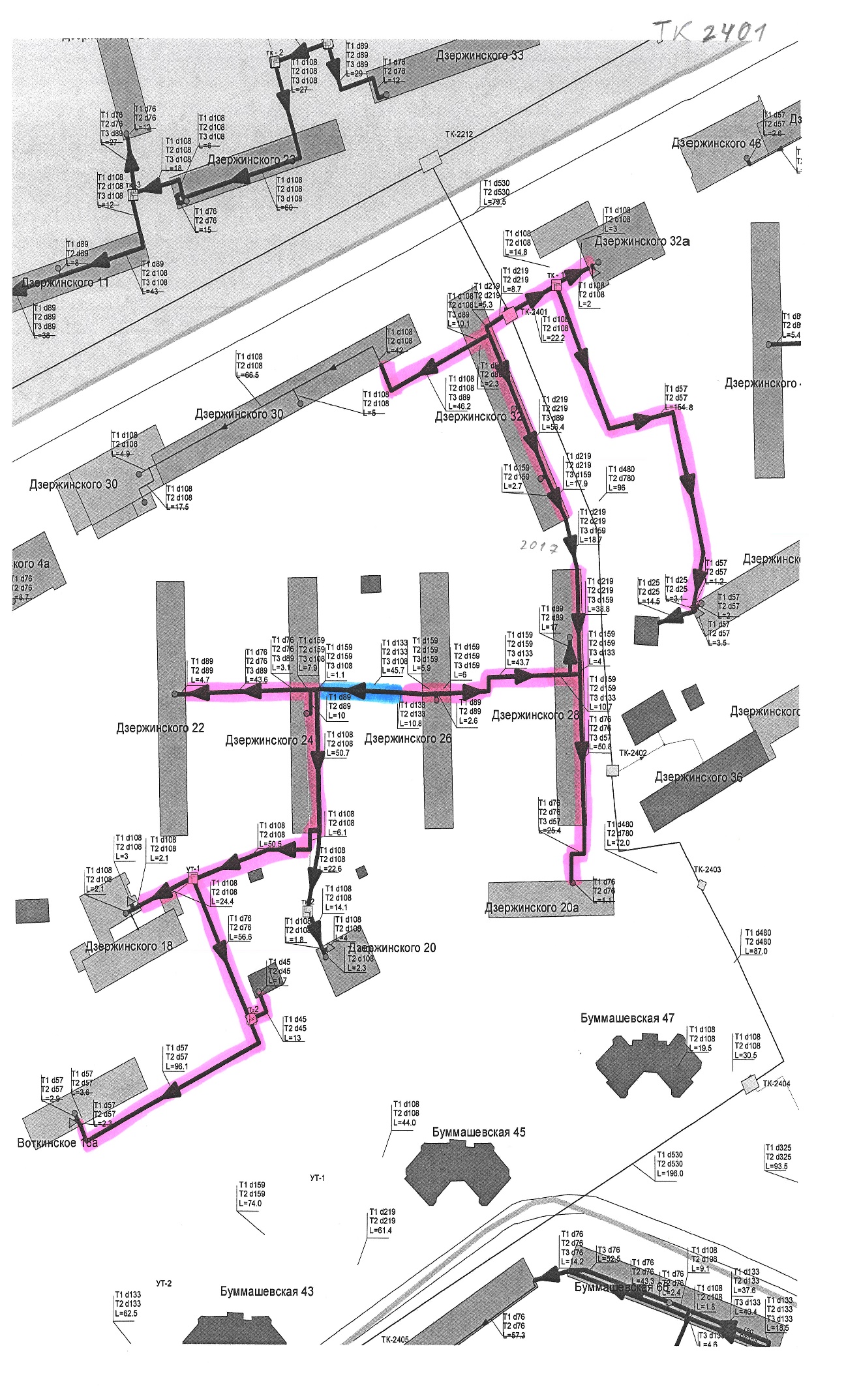 Сети теплоснабжения от ТК-2401(концессия, тариф)
12
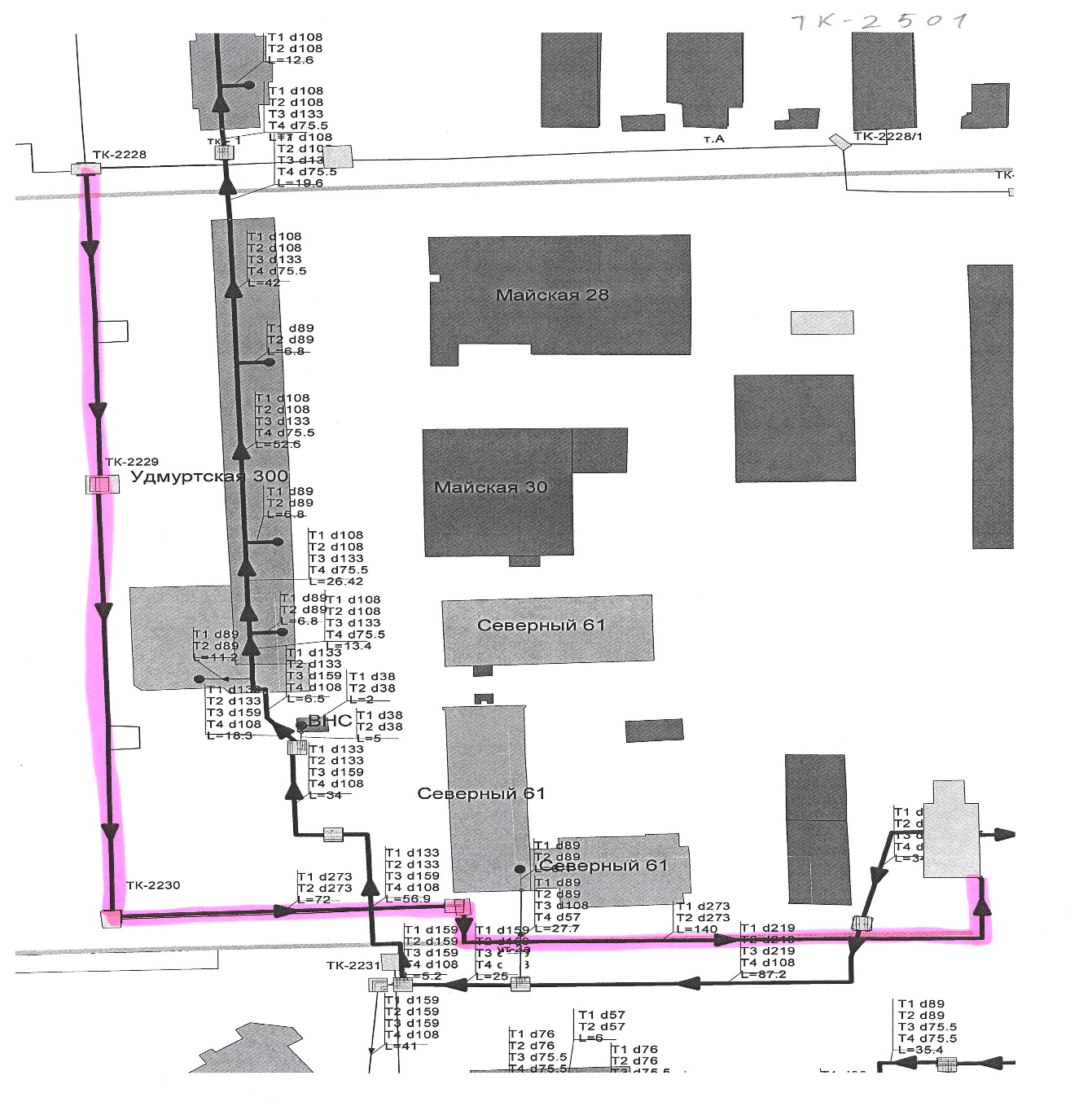 Сети теплоснабжения от ТК-2501 (ввод на ЦТП пер. Северный, 71) (концессия)
13
г. ИЖЕВСК
Устиновский район (квартальные сети)
14
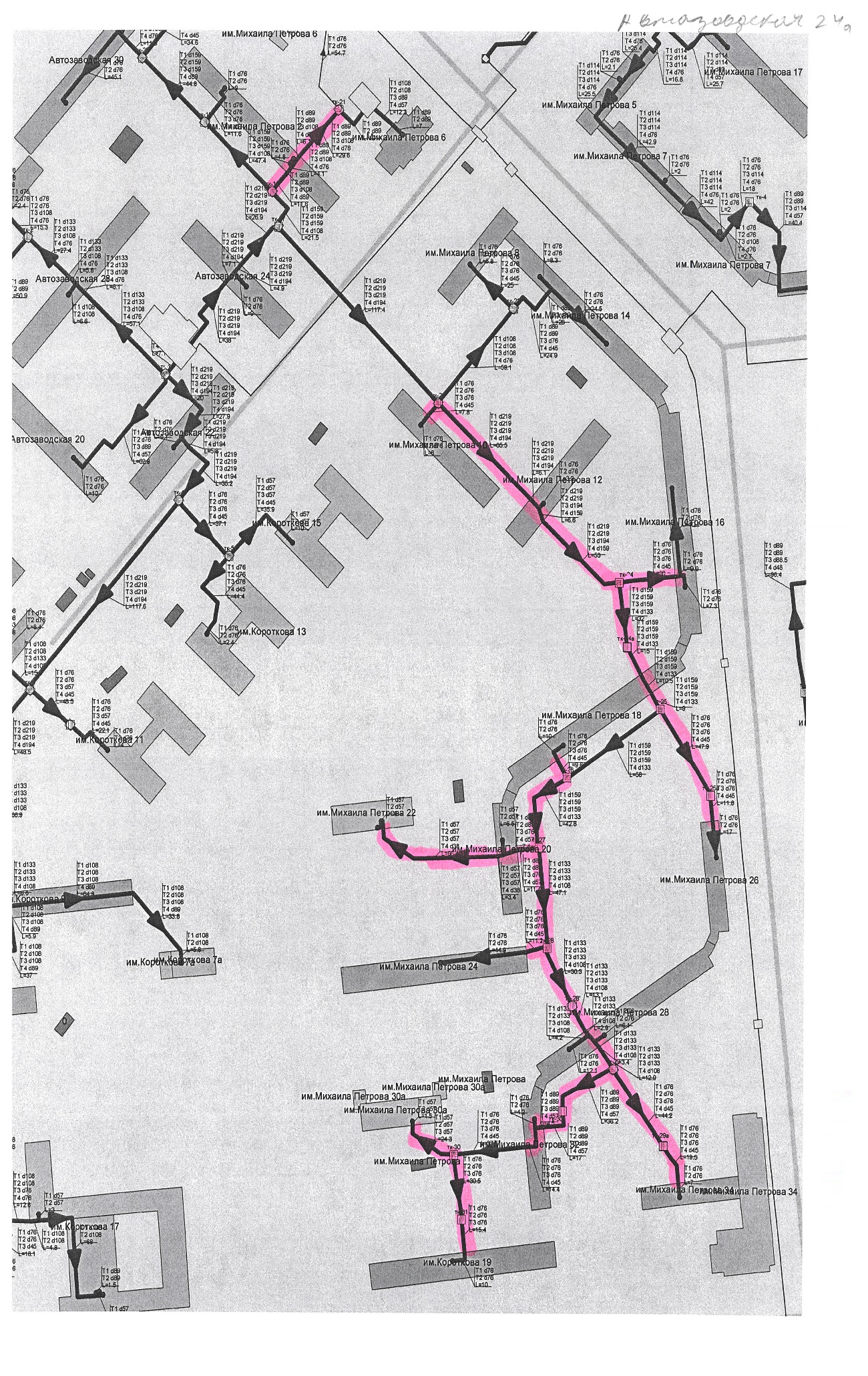 Сети теплоснабжения от ЦТП ул. Автозаводская, 24а (концессия)
15
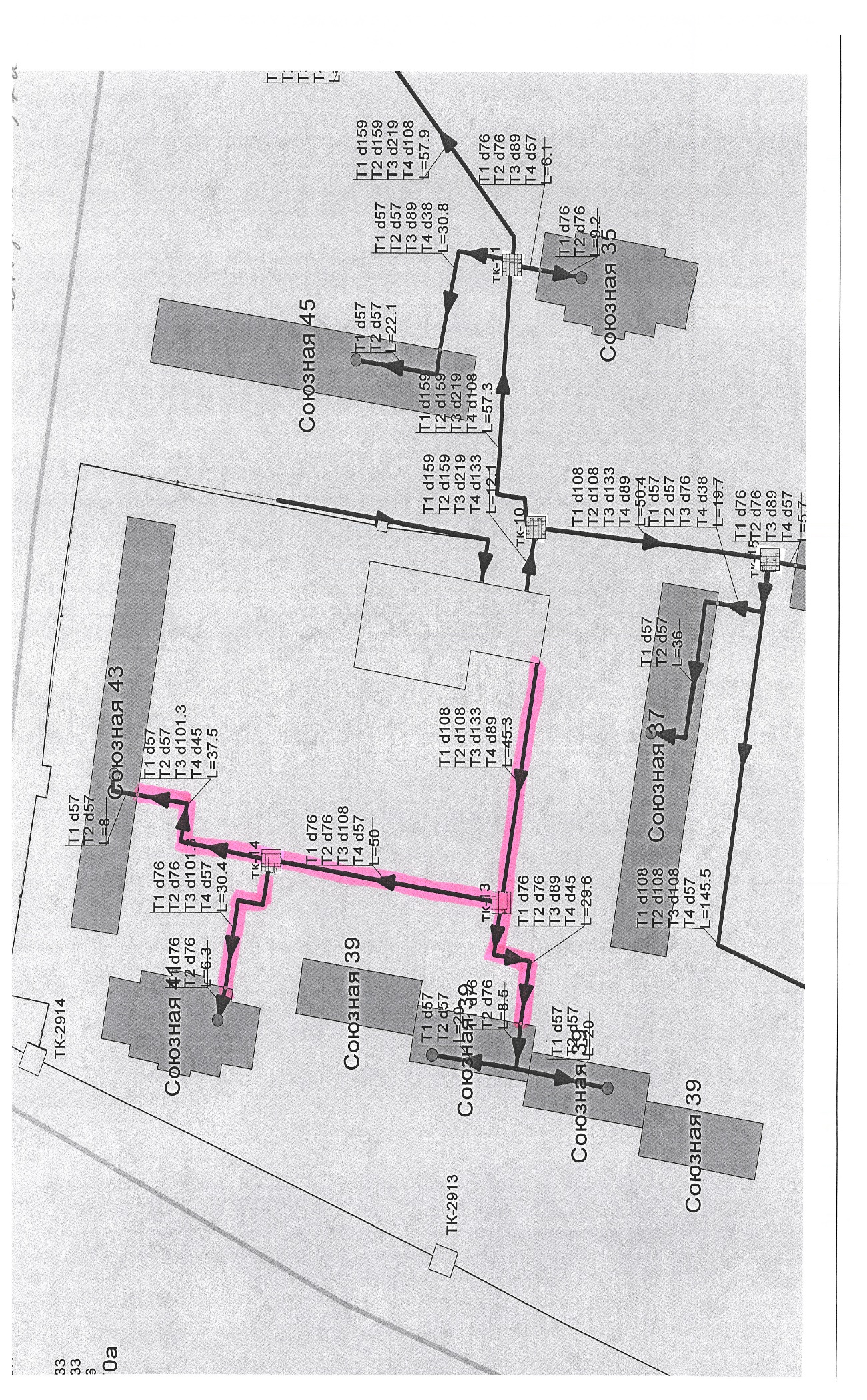 Сети теплоснабжения от ЦТП ул. Союзная, 37а (концессия)
16
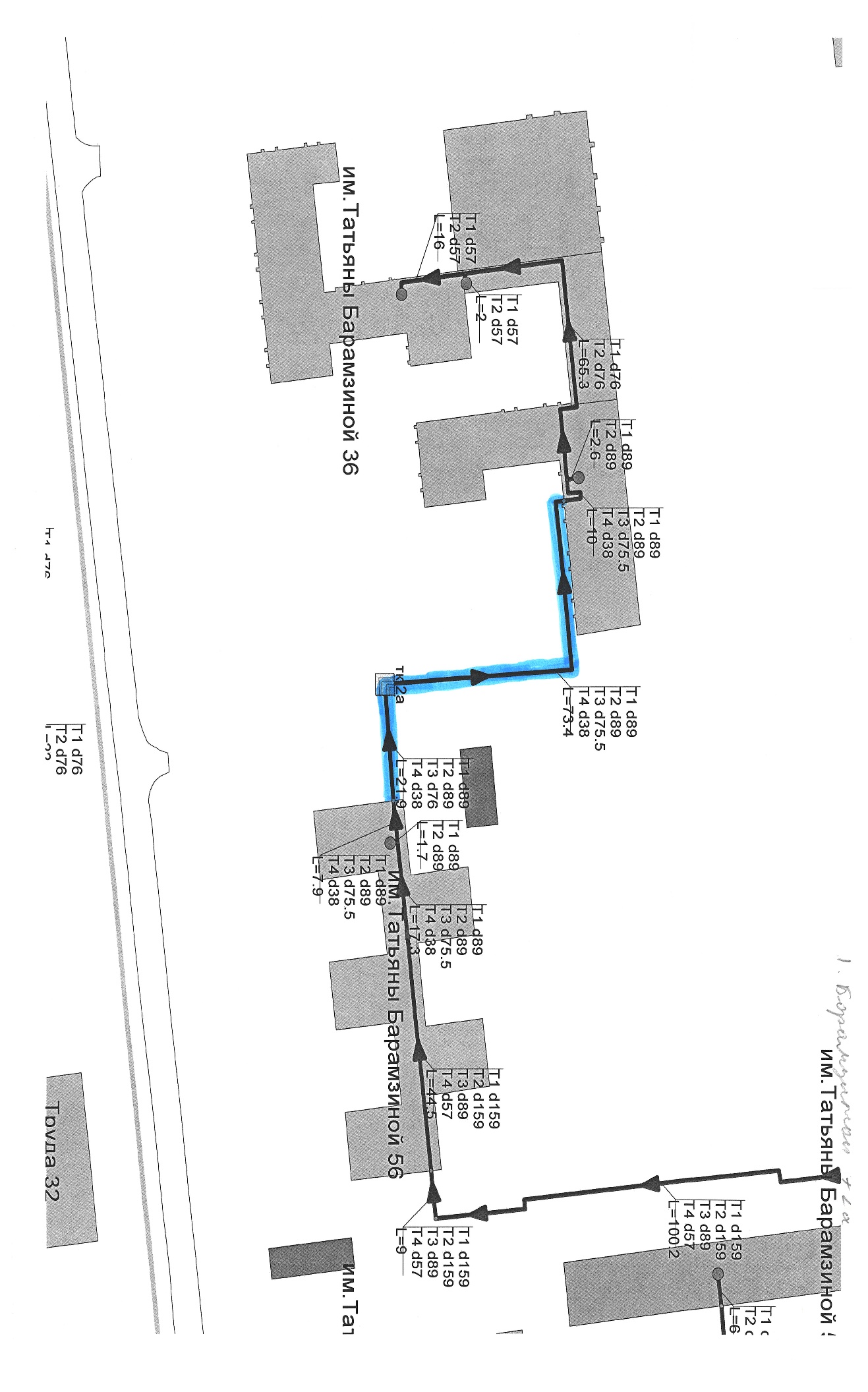 Сети теплоснабжения от ЦТП ул. Т.Барамзиной, 72а (тариф)
17
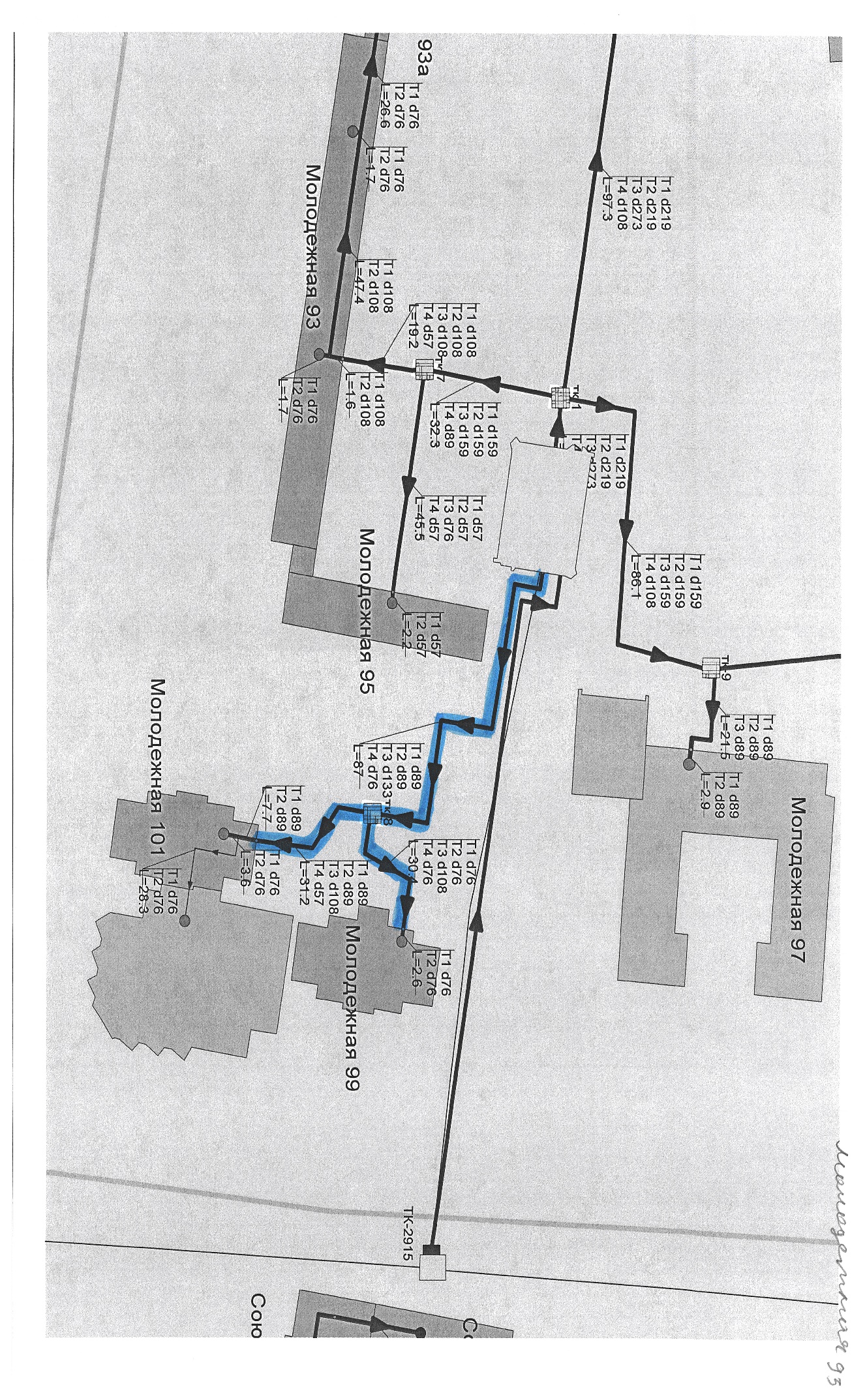 Сети теплоснабжения от ЦТП ул. Молодежная, 95а (тариф)
18
г. ИЖЕВСК
Первомайский район 
(квартальные сети)
19
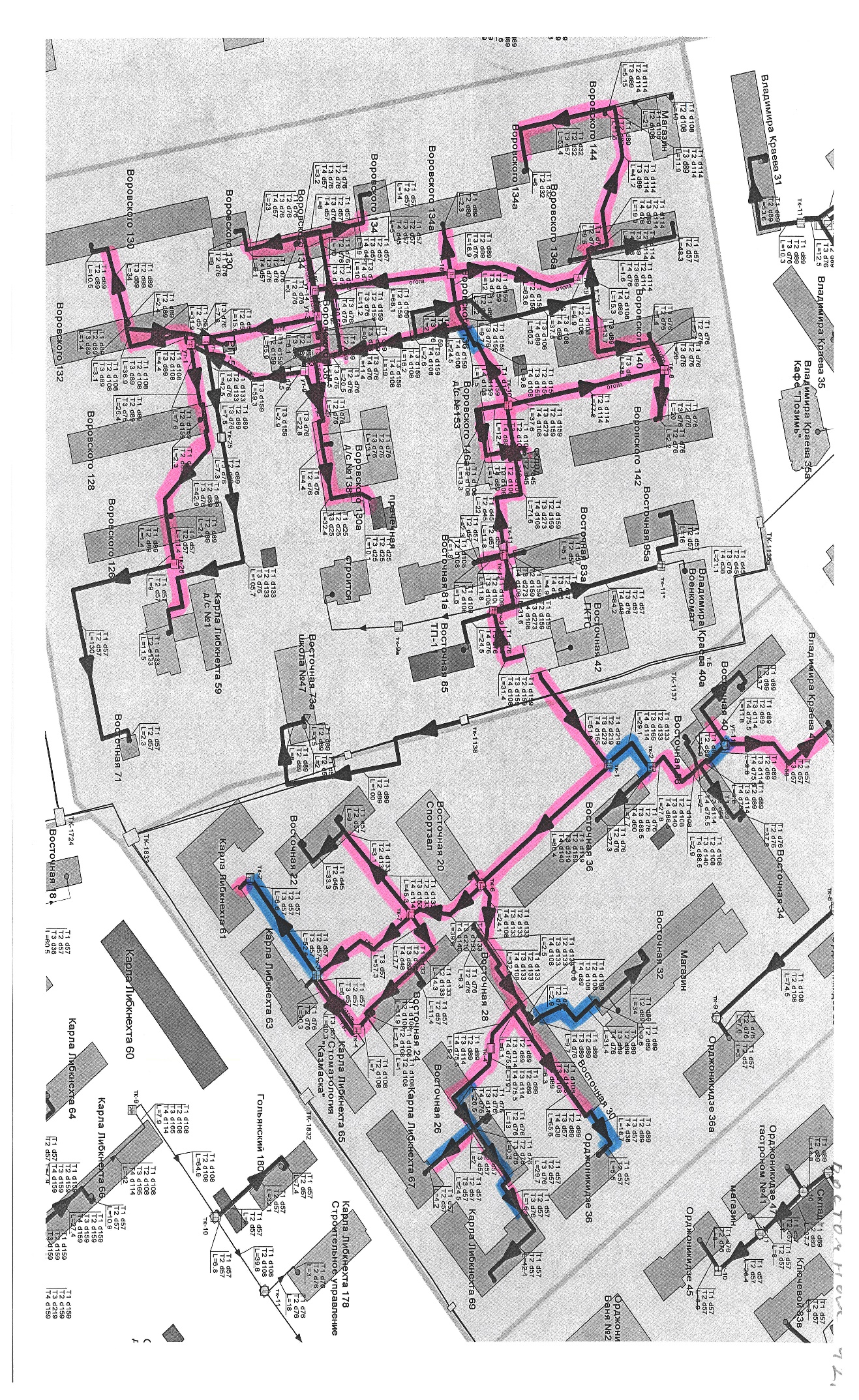 Сети теплоснабжения от ЦТП ул. Восточная, 42а (концессия, тариф)
20
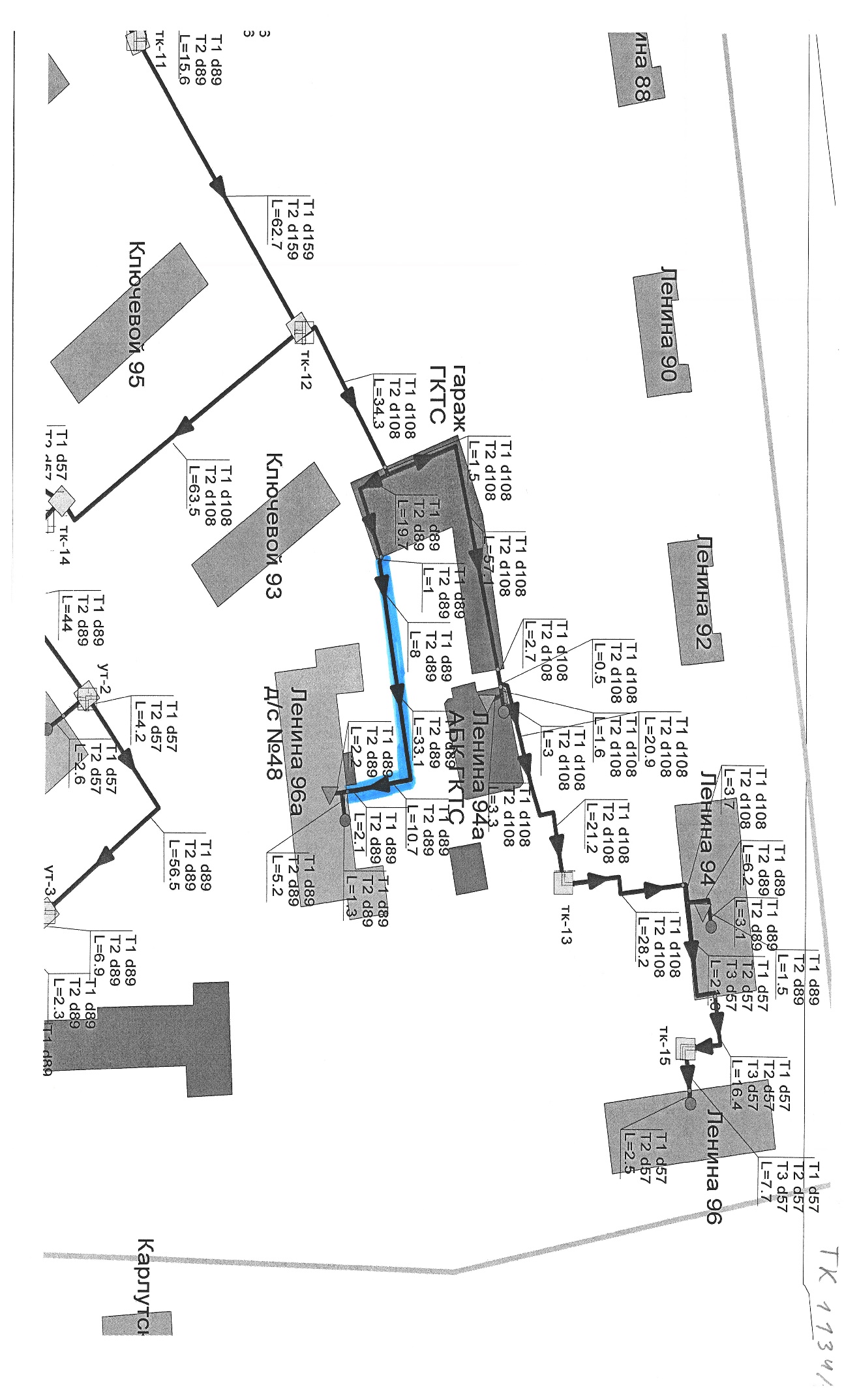 Сети теплоснабжения от ТК-1.134/1 (тариф)
21
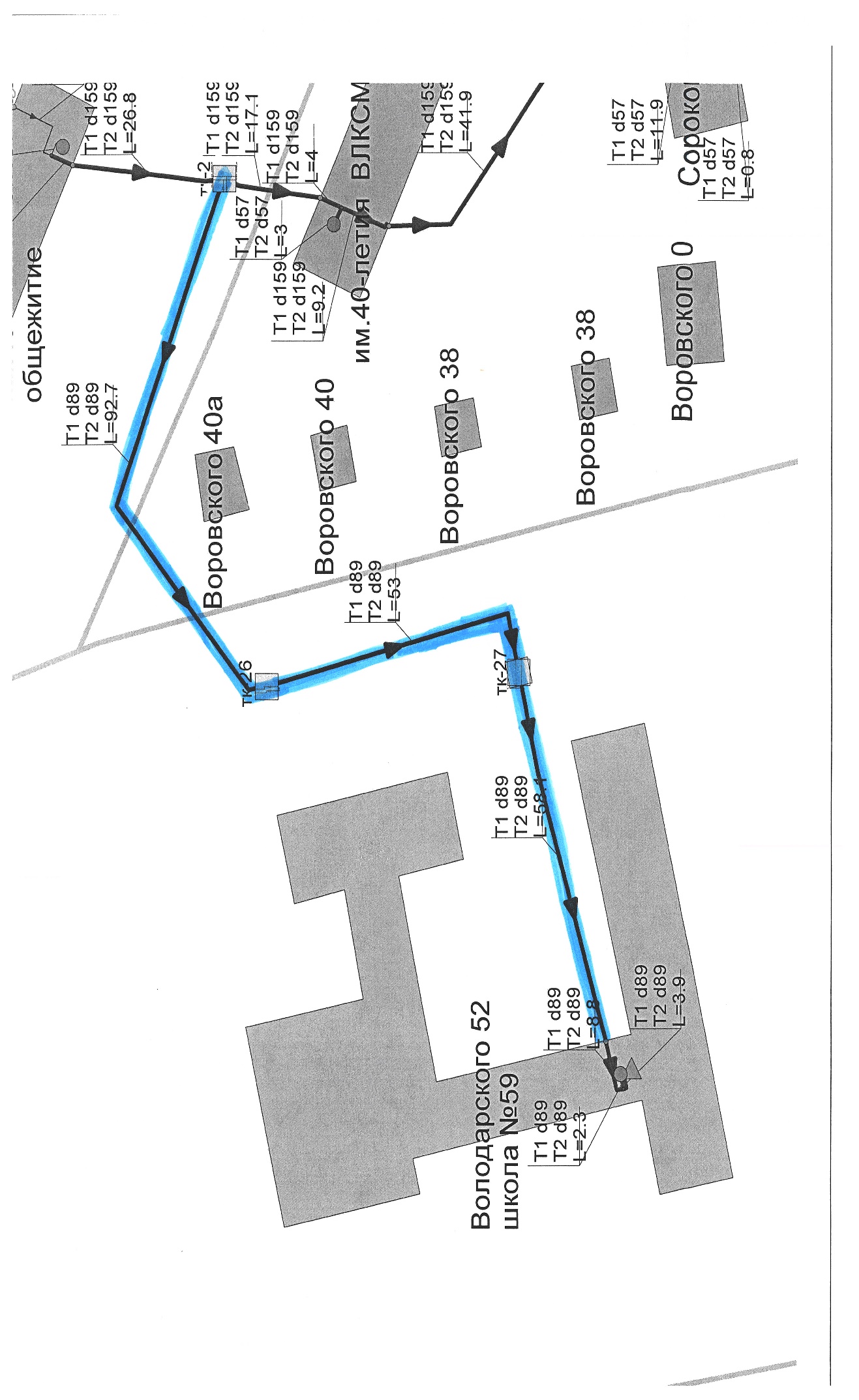 Сети теплоснабжения от котельной «Механический завод» (тариф)
22
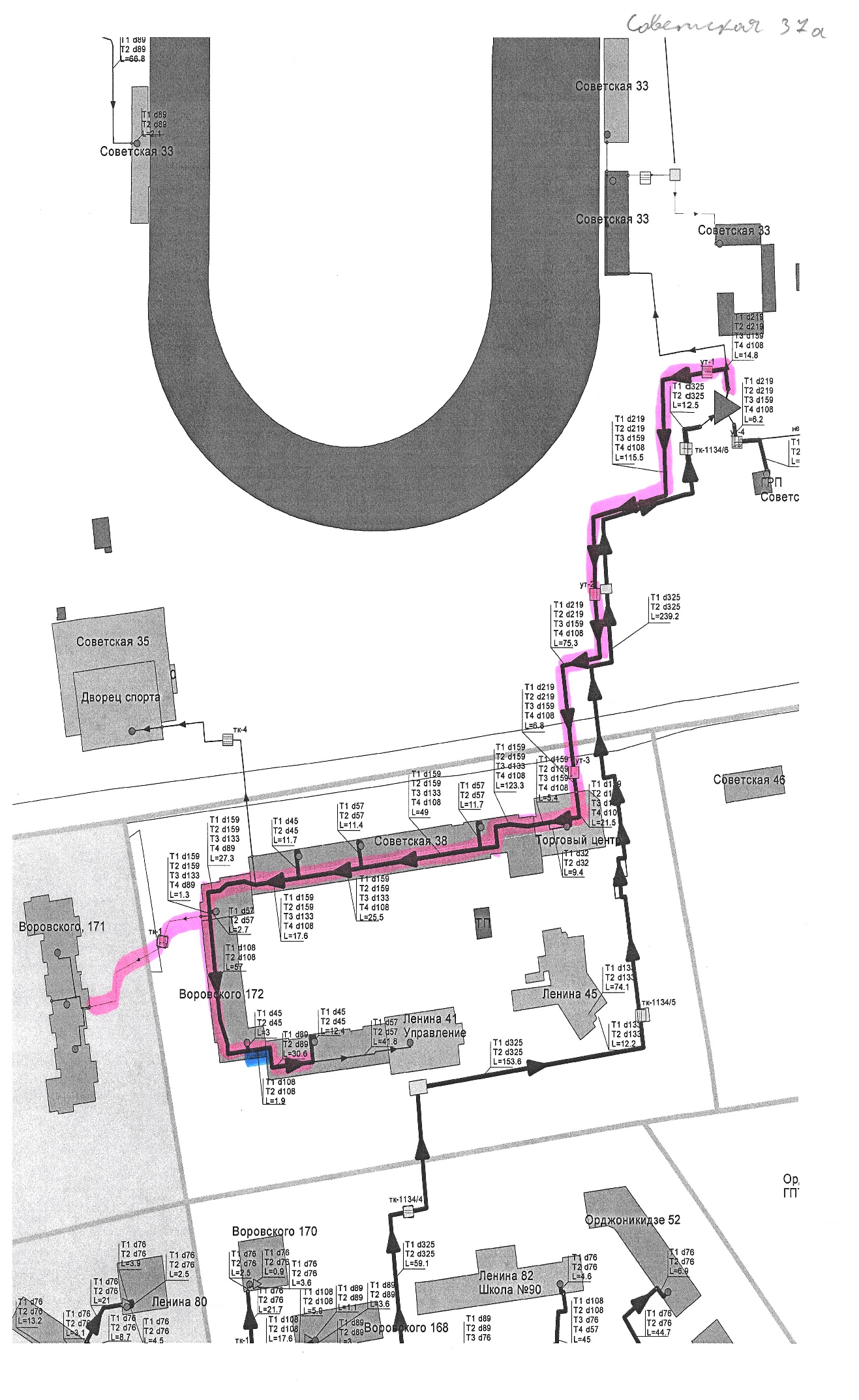 Сети теплоснабжения от ЦТП ул. Советская, 37 (концессия, тариф)
23
г. ИЖЕВСК
Ленинский район (квартальные сети)
24
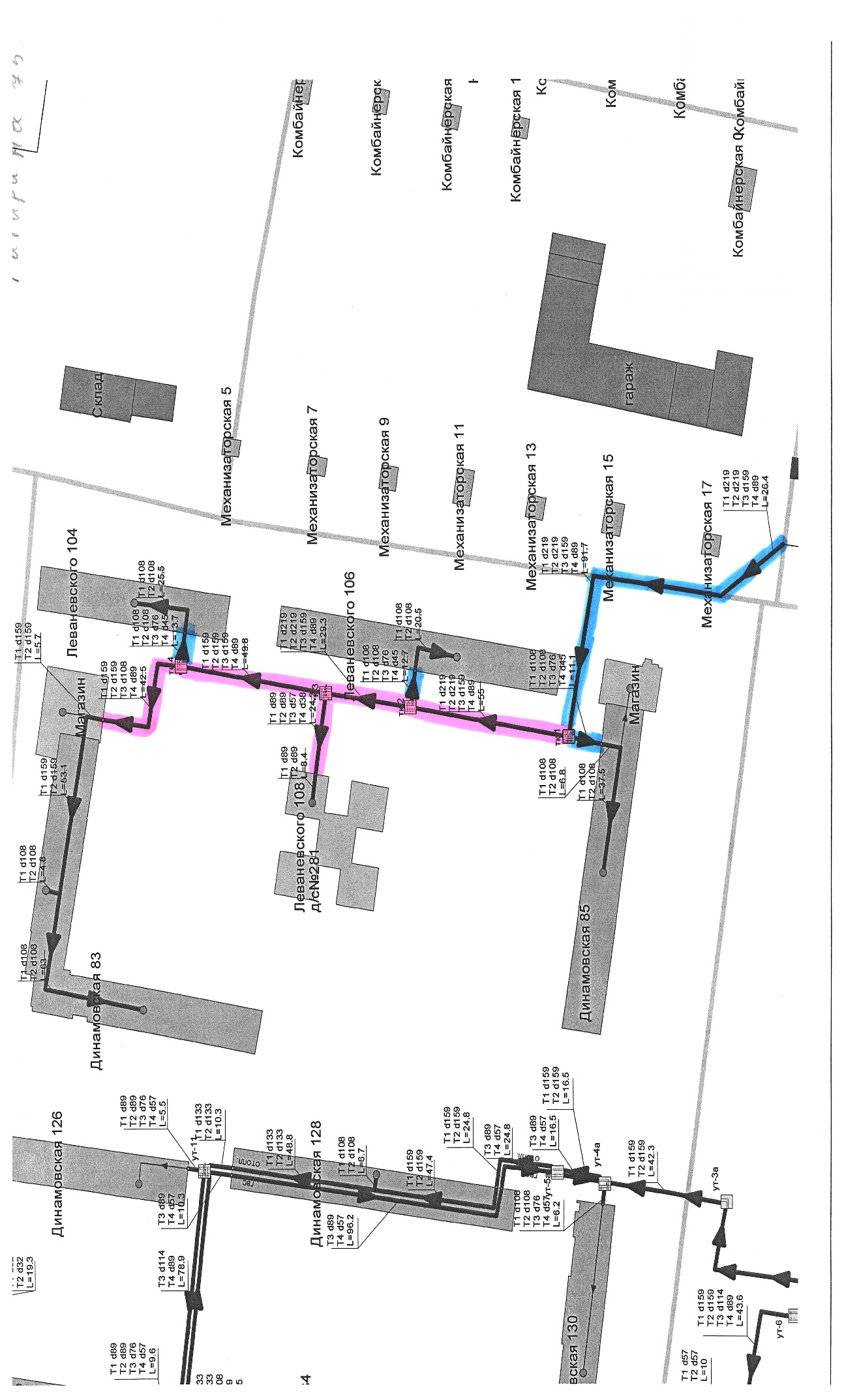 Сети теплоснабжения от котельной ул. Гагарина, 75 (концессия, тариф)
25
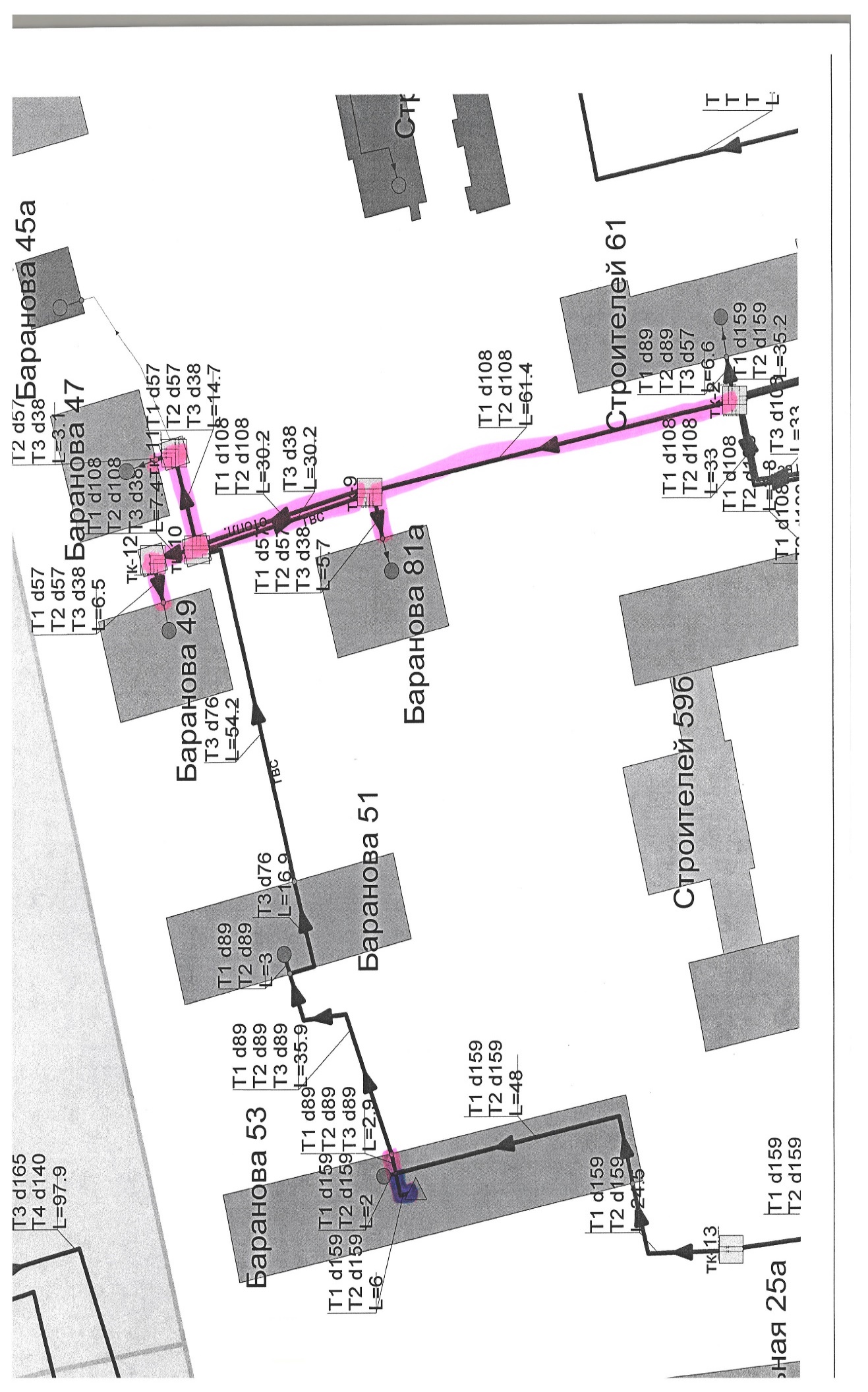 Сети теплоснабжения от котельной ул. Строителей, 66а (концессия, тариф)
26
Техническое перевооружение  магистральных сетей
27
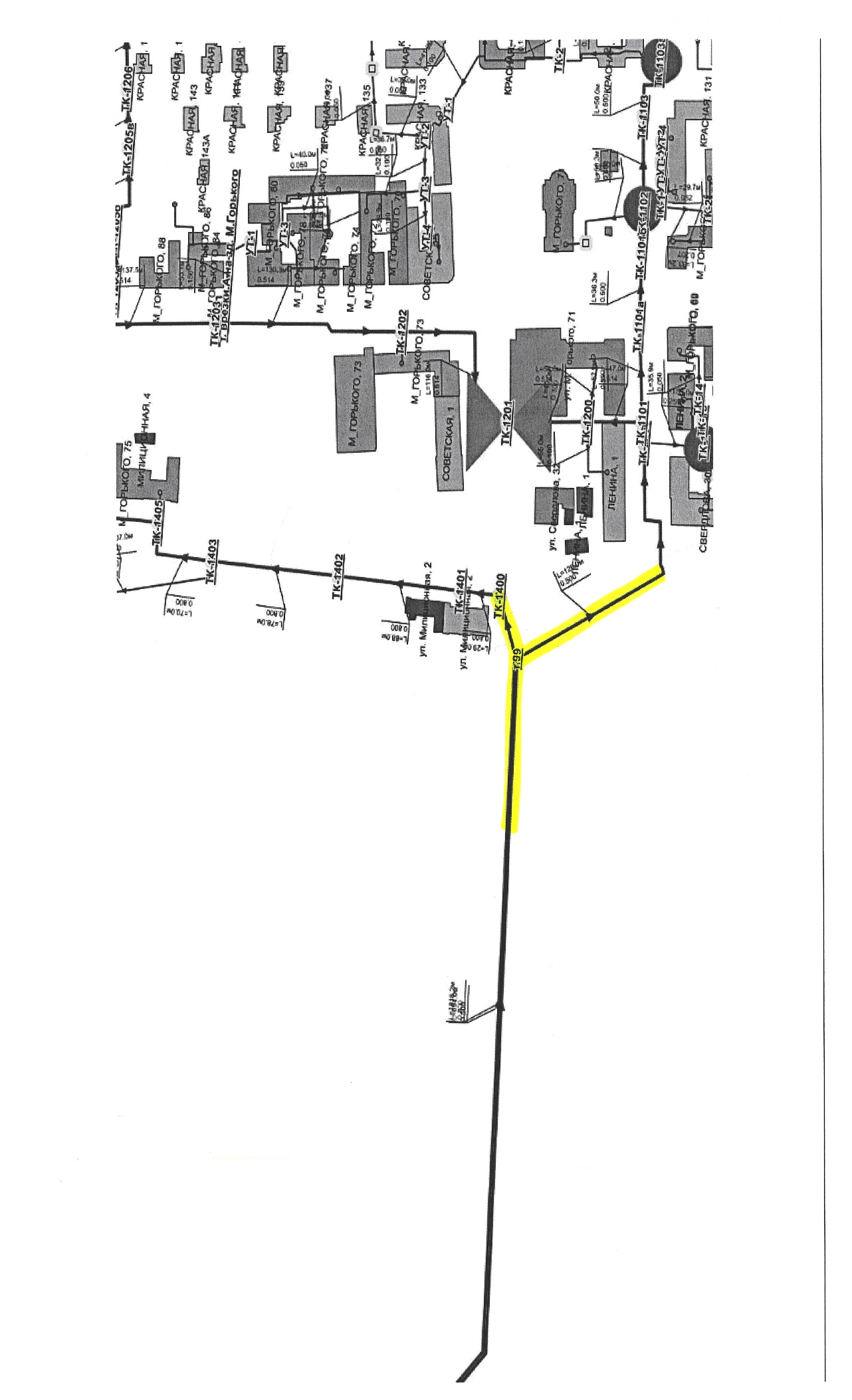 оп.165 - т.99, оп.165-ТК1.400 пр. им. Дерябина
28
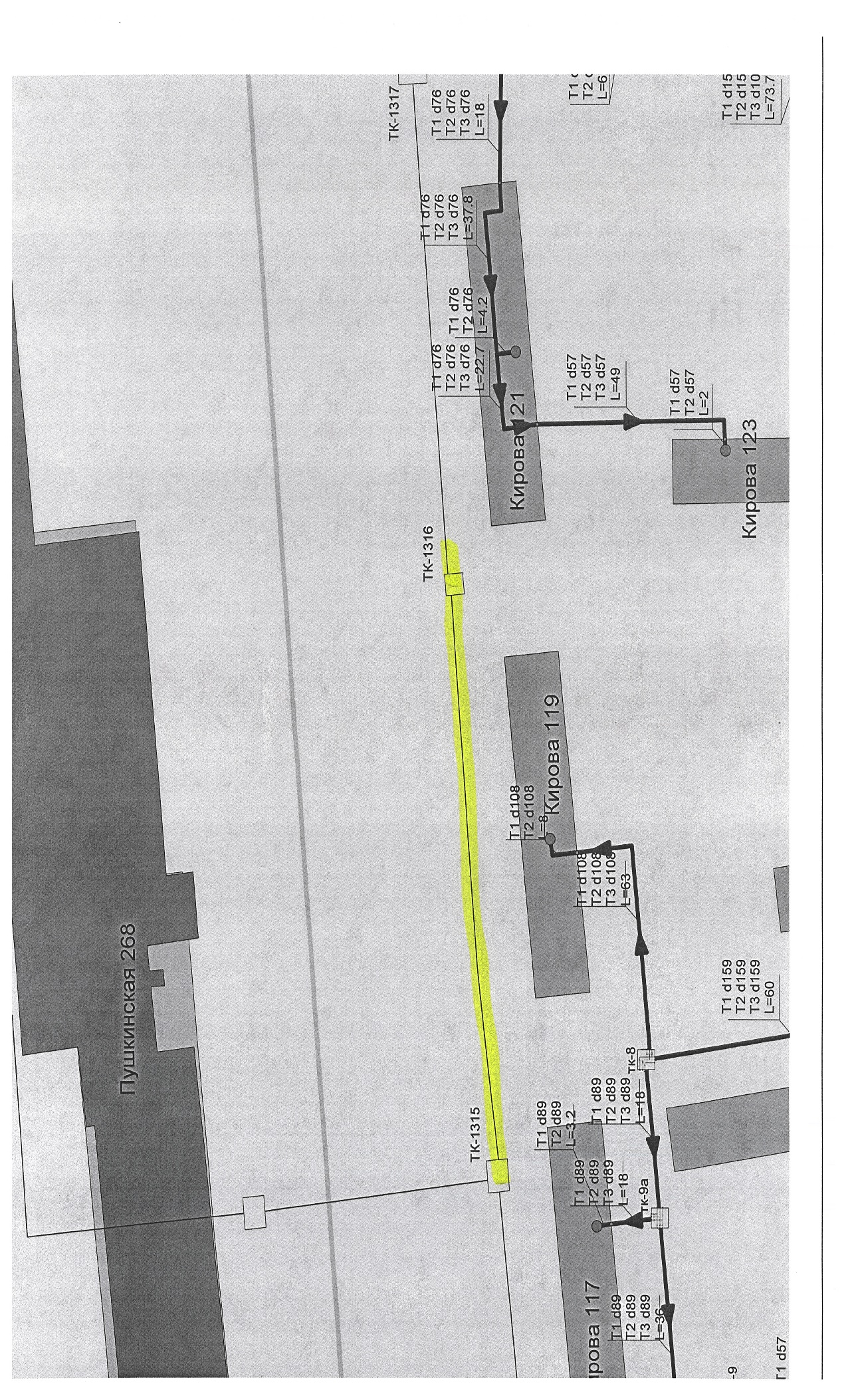 ТК1.315 - ТК1.316
29
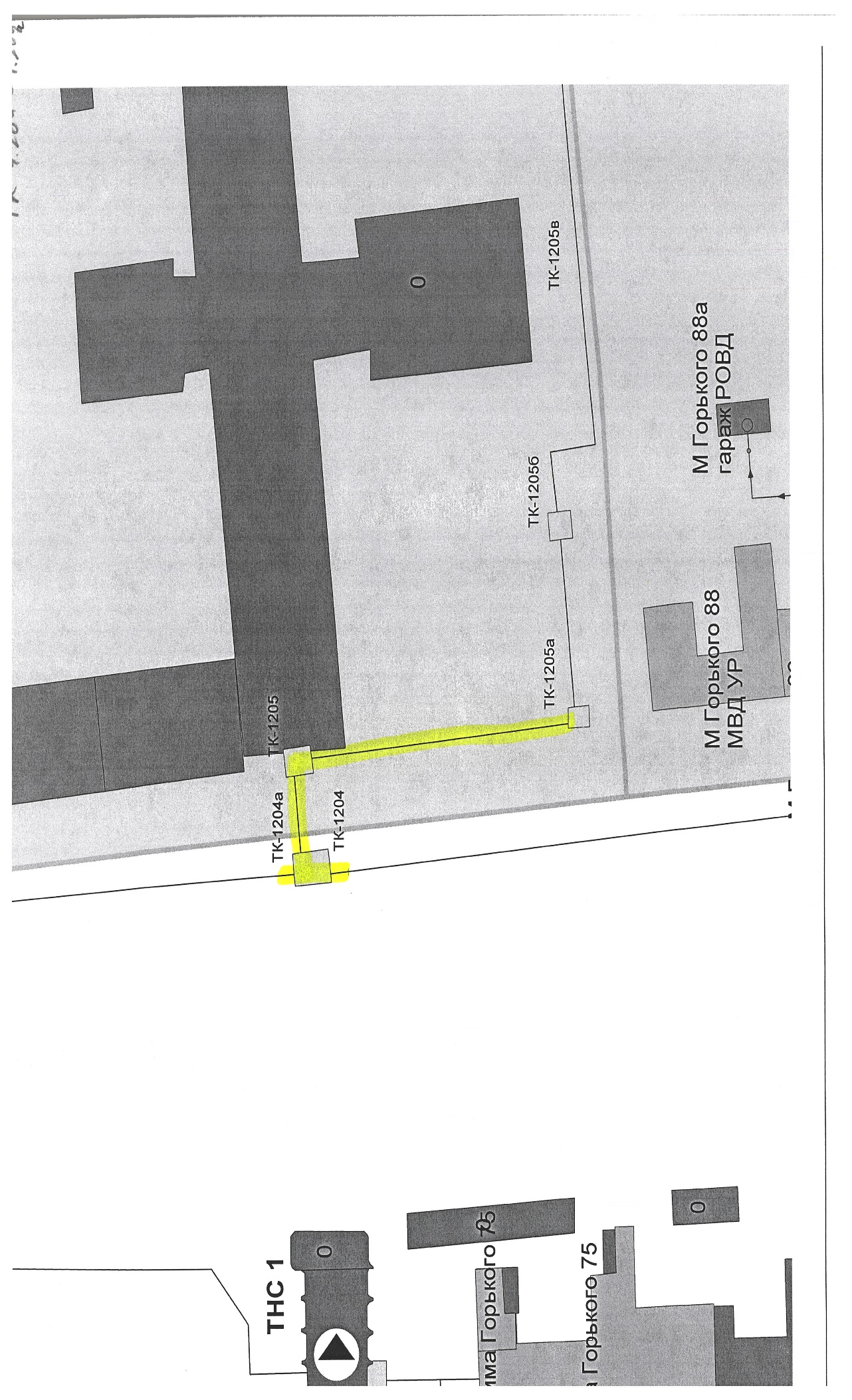 ТК1.204 - ТК1.205а
30
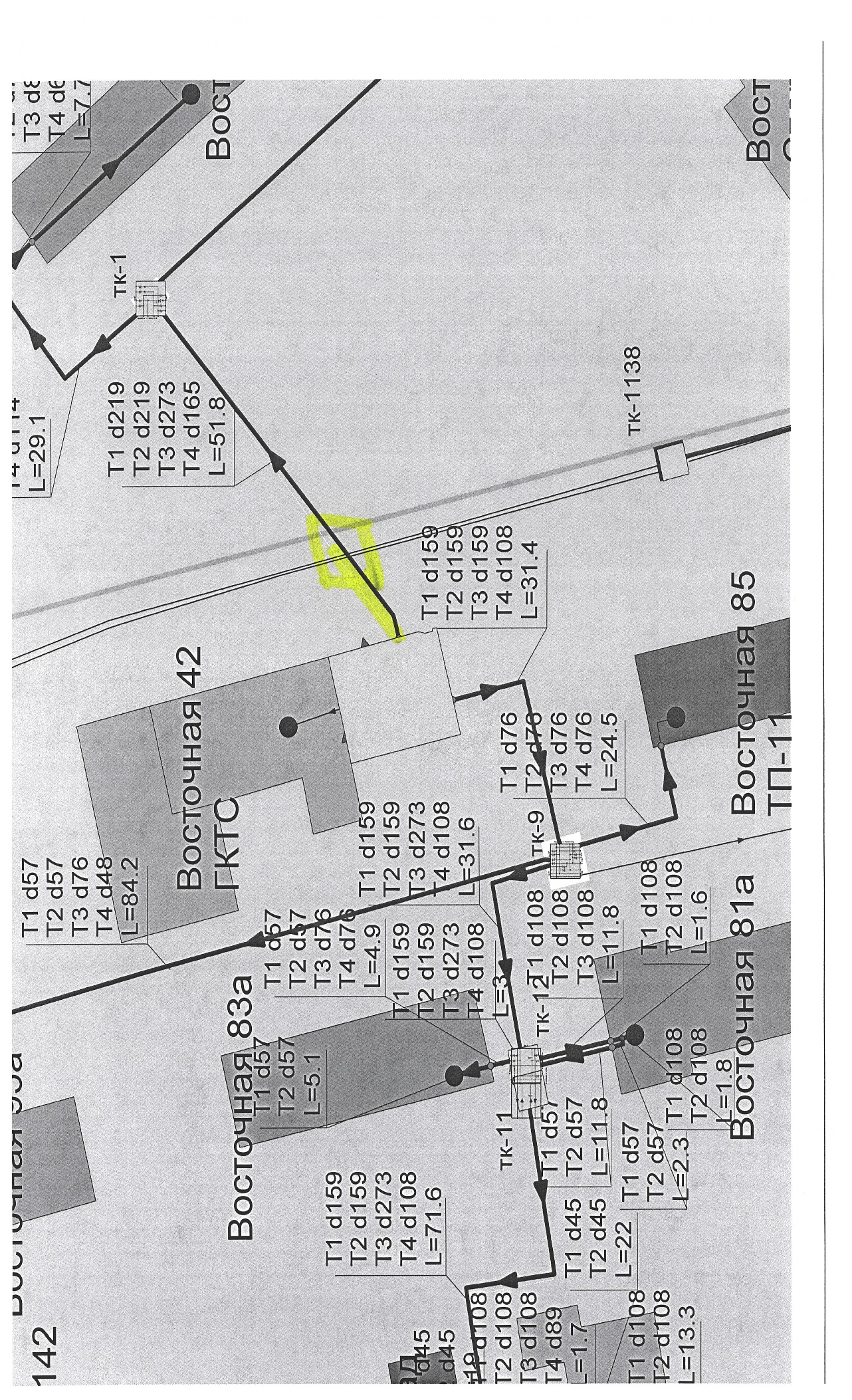 ТК1.137 - ЦТП-2 Гольянского поселка
31
Заключение
Спасибо за внимание!
32